سورة التّكوير 81 – 29 آية
سورة التّكوير 81 – 29 آية
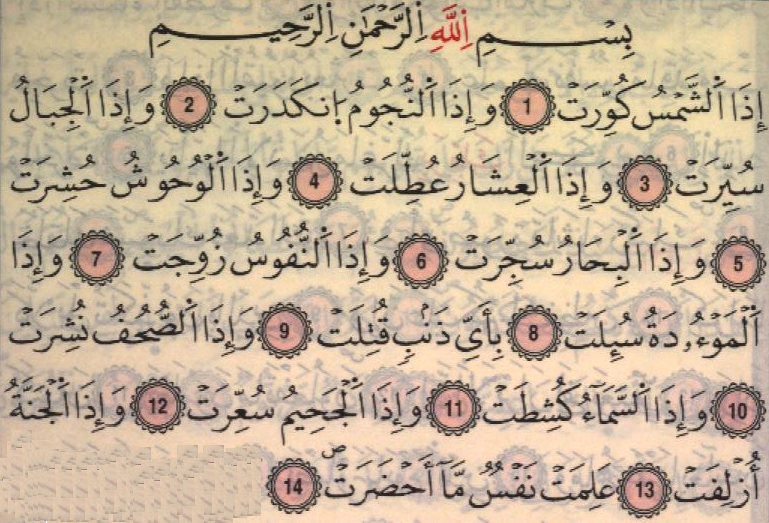 سورة التّكوير 81 – 29 آية
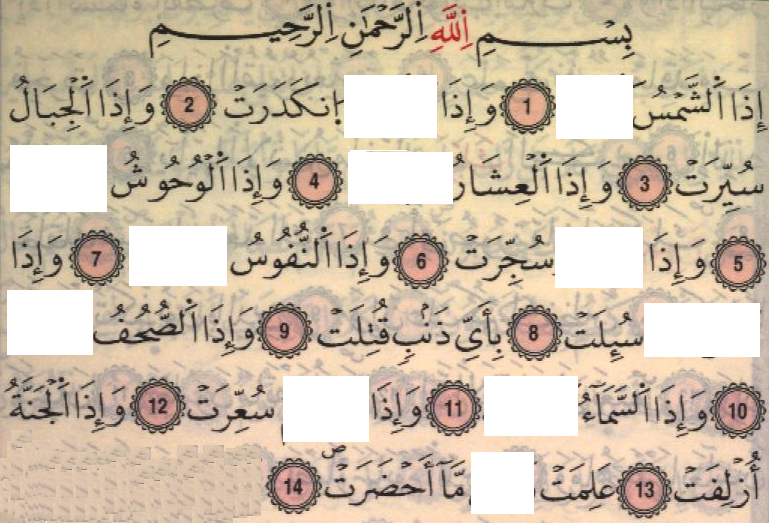 سورة التّكوير 81 – 29 آية
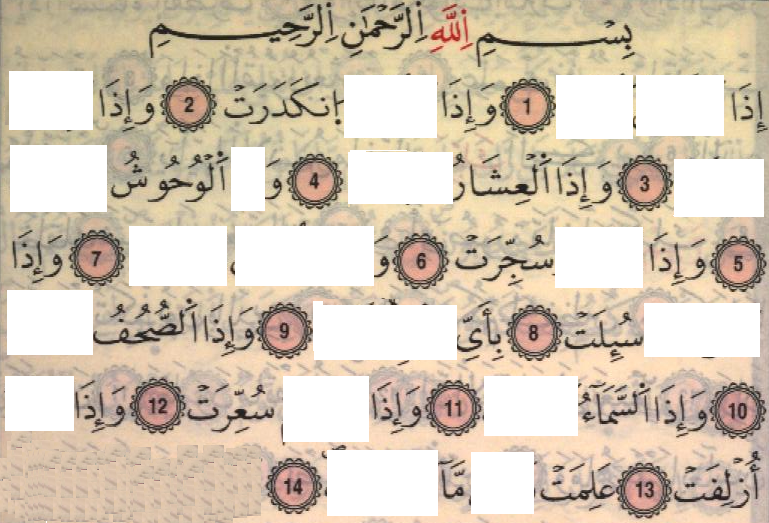 سورة التّكوير 81 – 29 آية
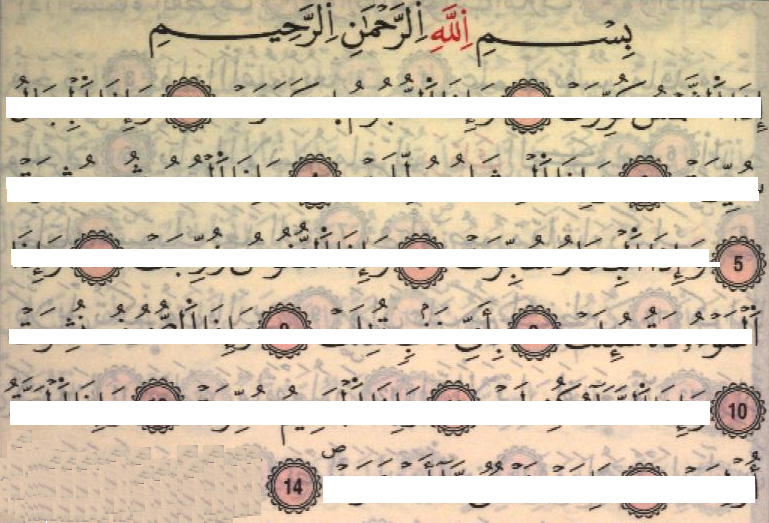 سورة التّكوير 81 – 29 آية
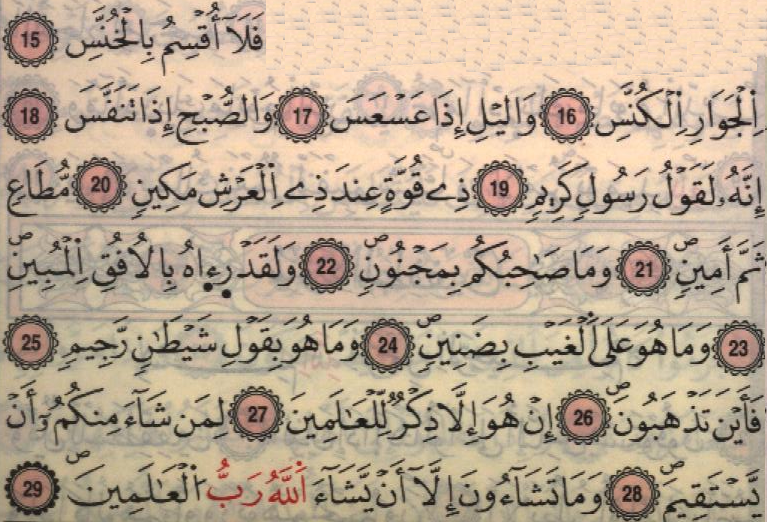 سورة التّكوير 81 – 29 آية
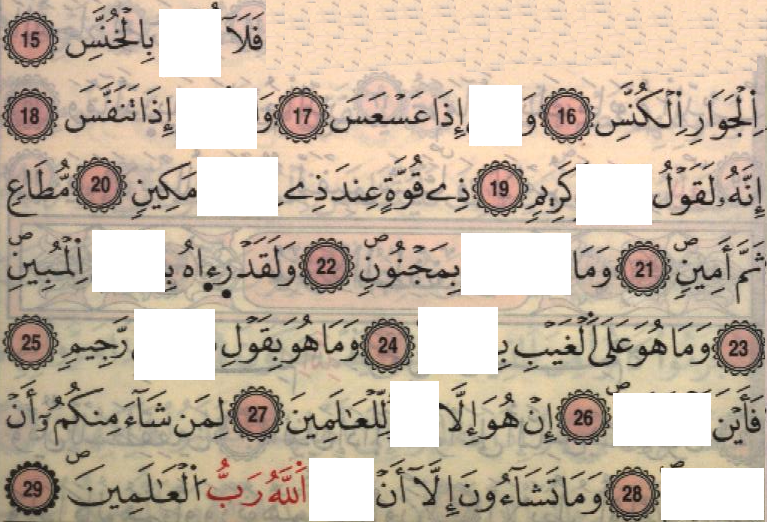 سورة التّكوير 81 – 29 آية
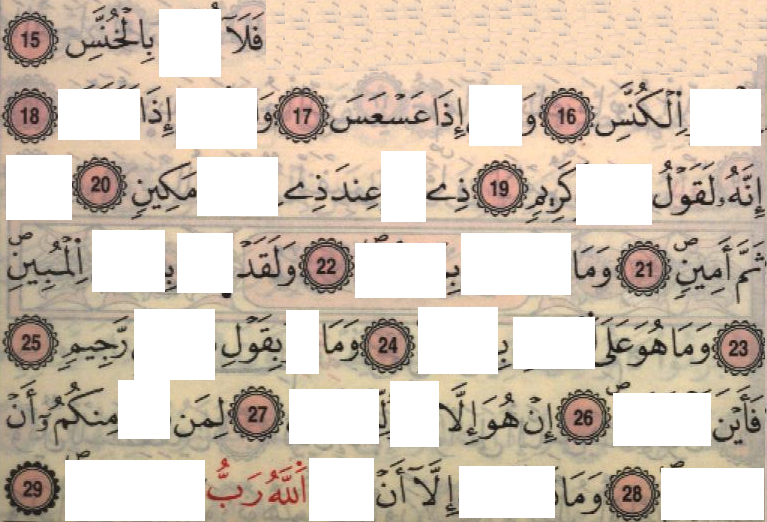 سورة التّكوير 81 – 29 آية
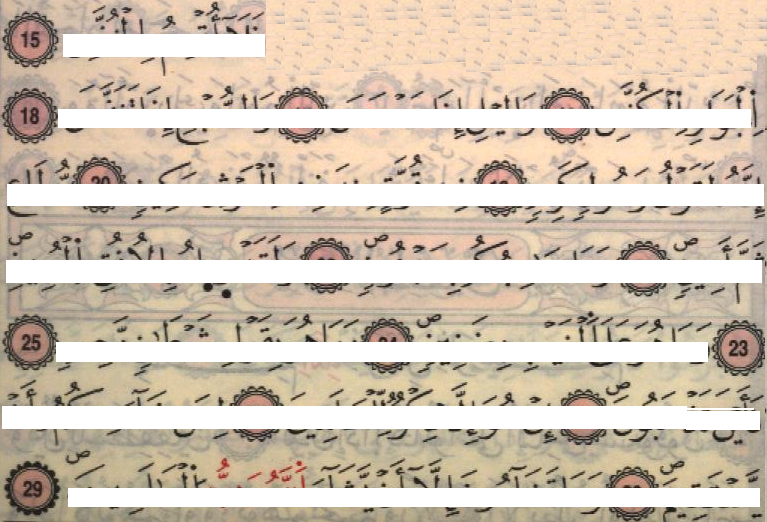